9 мая - День Победы
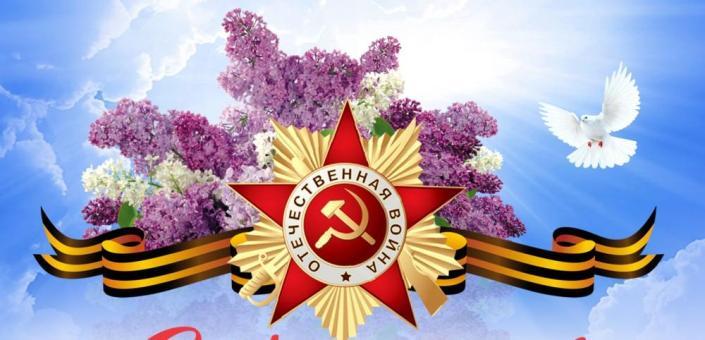 9 мая  все жители нашей огромной страны отмечают День Победы.  Победы нашего народа в Великой Отечественной войне. В этот день во всех городах проходят военные парады, возлагаются цветы к  памятникам, дается праздничный салют.
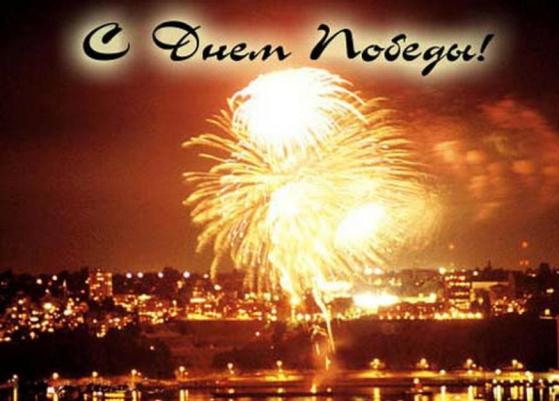 О той великой освободительной войне 
и пойдёт наш рассказ.
Это было тогда, когда наша страна называлась СССР, когда  ваши прабабушки и прадедушки были молодыми, здоровыми, полными сил. Они были счастливы, мечтали о будущем, думали, что все  в их жизни будет хорошо. Но их мечтам не пришлось осуществиться.
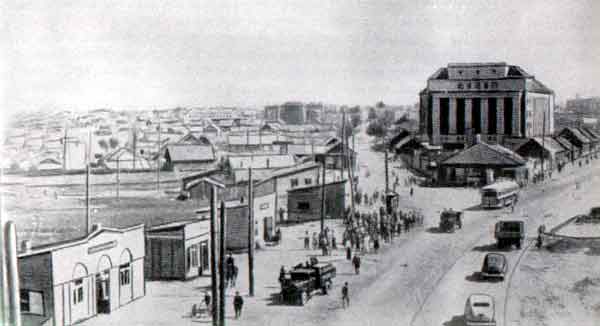 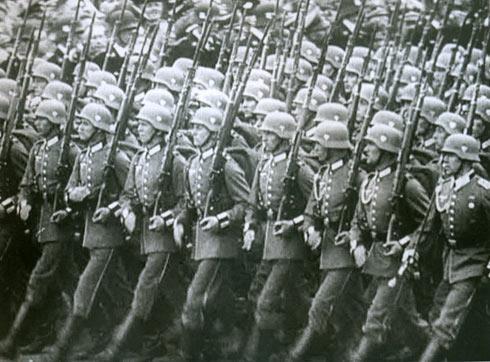 В мире появилась тёмная сила – фашизм. Фашисты захотели людей всех стран сделать своими рабами и слугами.
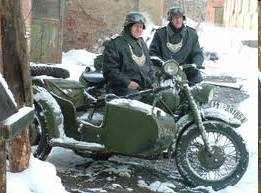 Заскрежетали гусеницы танков, засвистели пули. Шаг за шагом фашисты захватывали одну страну за другой, разрушали  города, взрывали памятники, грабили музеи, убивали людей. И всё ближе и ближе подходили к границе нашей Родины.
[Speaker Notes: война]
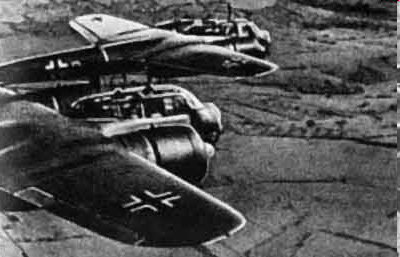 22 июня 1941 года в 4 часа утра, когда все люди спали, без объявления войны фашисты напали на нашу Родину. На  города посыпались бомбы, на нашу землю ступили вражеские фашистские солдаты.
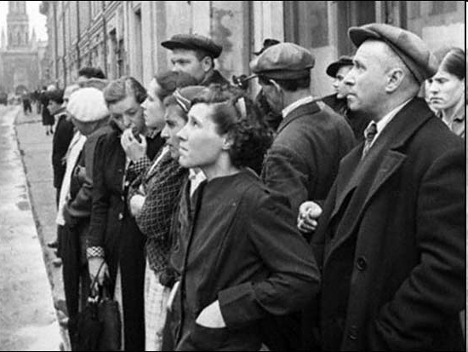 Началась 
         Великая 
               Отечественная 
                           война.
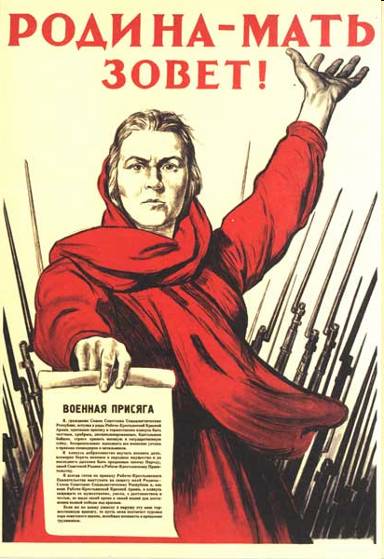 Все жители нашей страны, и старые и молодые  взяли оружие в руки и встали на защиту  Родины.
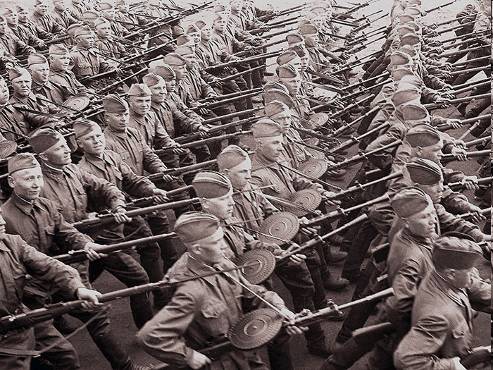 Трудно приходилось нашим бойцам, очень уж сильный был враг.
Но солдаты нашей армии врага били, гнали с нашей земли.
Борьба шла в воздухе.
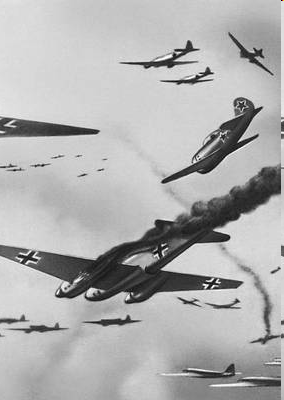 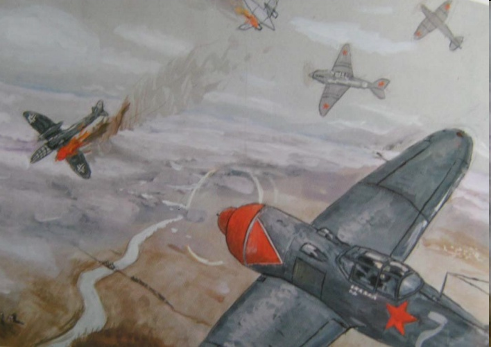 Воевали с фашистами  и на земле.
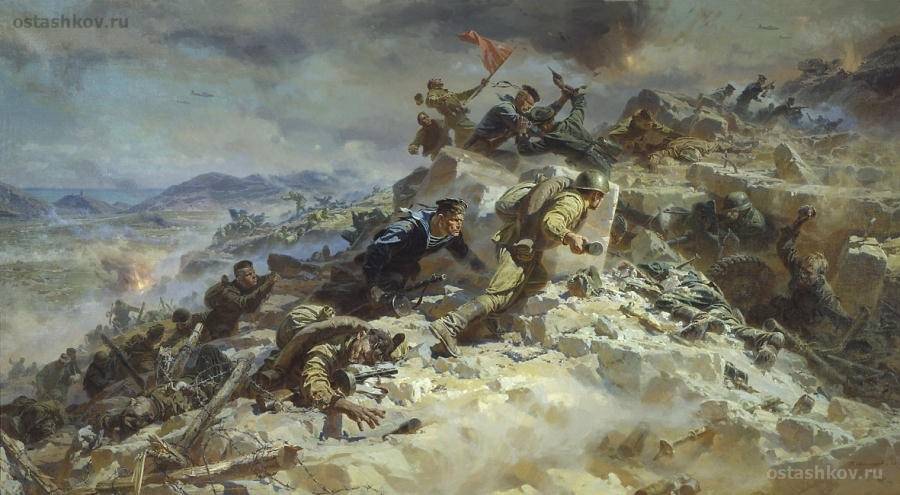 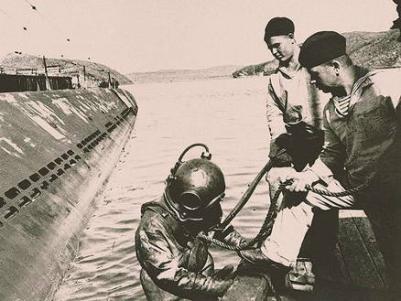 Били фашистов и на море.
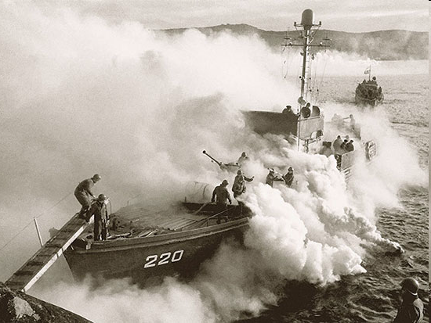 Наравне с мужчинами на войне воевали и женщины.
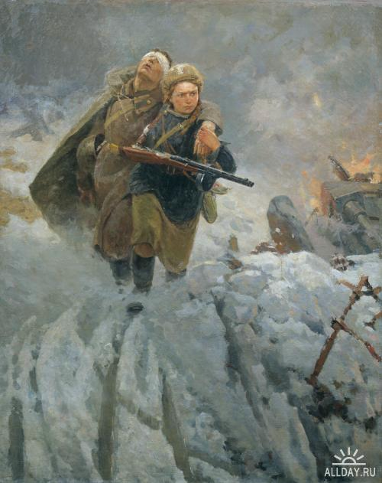 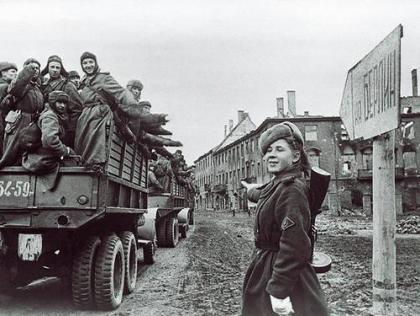 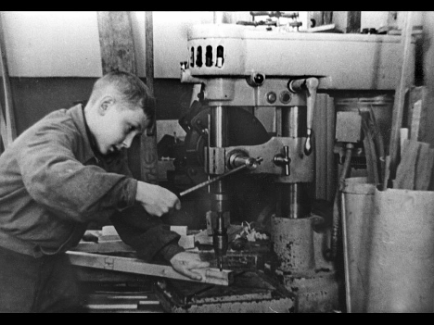 А в далеком тылу женщины и дети работали на  военных заводах, делали самолеты, оружие, снаряды и бомбы, копали окопы, стараясь помочь мужьям, сыновьям, отцам, фронту.
.
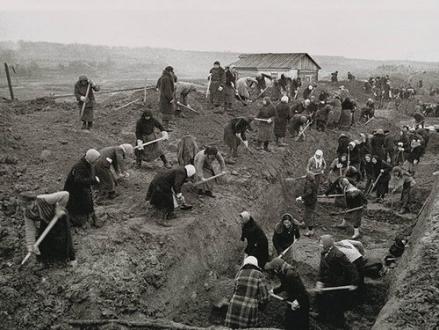 Тяжелее всего приходилось во время войны детям. Детские сады и школы не работали, многие дети остались совсем одни, потеряли  под бомбежками родителей, попали в детские дома.  Некоторые мальчишки становились «сынами полков», их , голодных и несчастных , брали к себе солдаты  и заботились о них до конца войны.
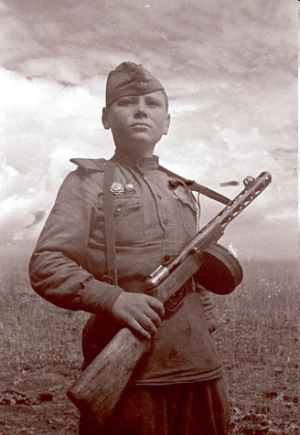 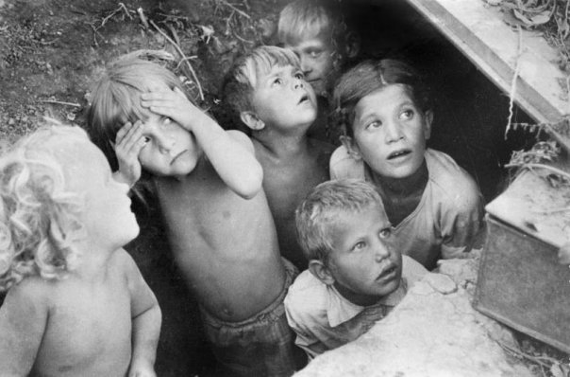 Долгих  4 года длилась Великая Отечественная война. 
За это время погибло очень много  солдат и мирных жителей.
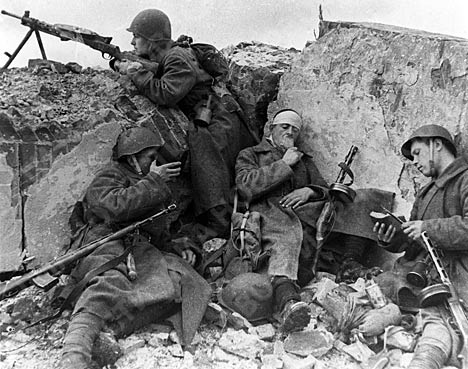 И вот наступил этот долгожданный день – 9 мая 1945 года. 
В этот день закончилась война. Наши войска разгромили фашистов не только на территории нашей Родины, но и  освободили жителей других стран.
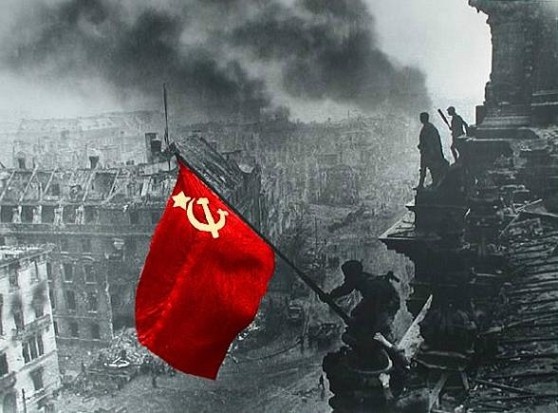 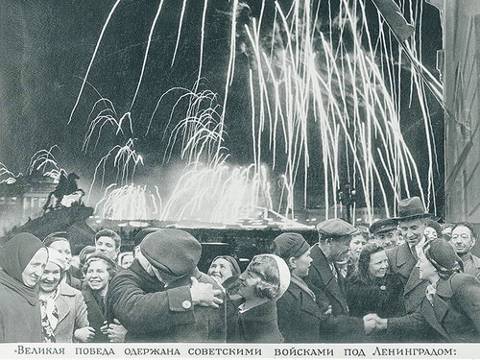 Победе радовалась вся страна, но эта радость была со слезами на глазах, так как в каждой семье, в каждом доме кто-то погиб на этой страшной войне.
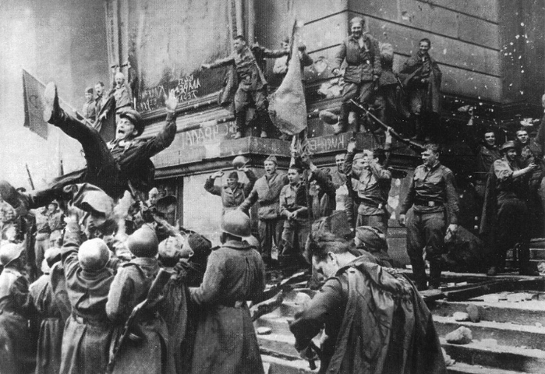 За подвиги на фронте и в тылу героев награждали медалями и орденами.
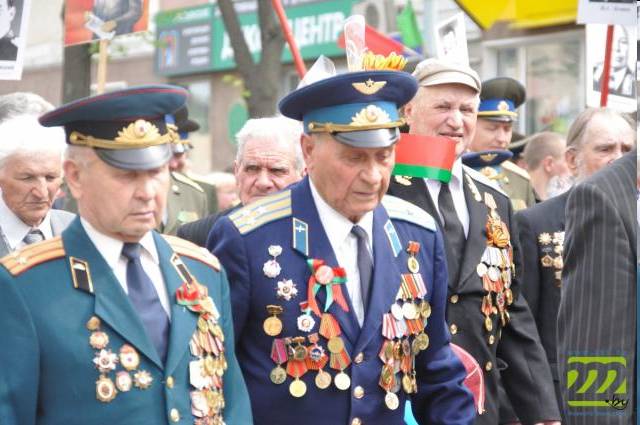 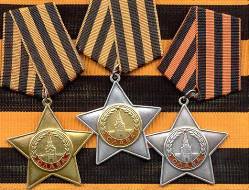 Каждый год люди несут цветы к памятникам защитников нашей Родины.
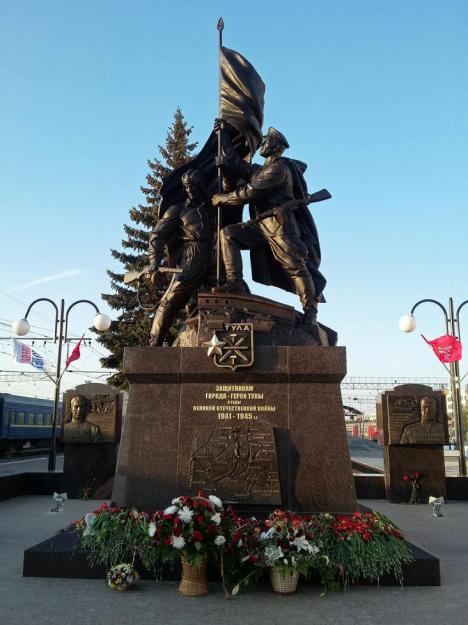 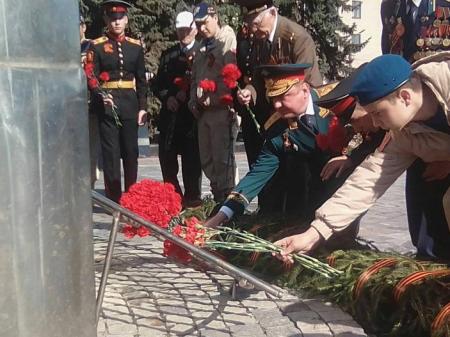